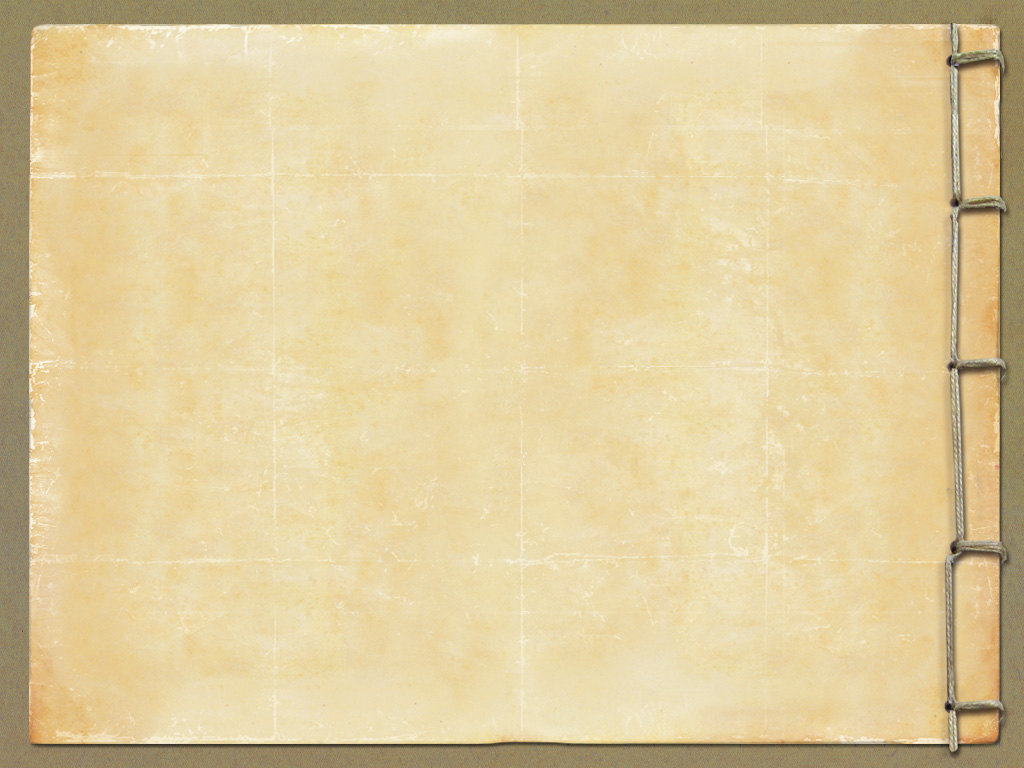 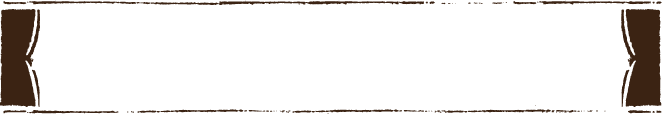 일 온본 천관 편광자원의
현황
일본어일어학과
21402110 신중섭
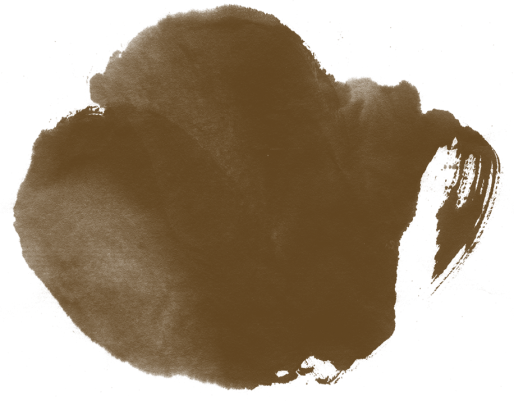 목차
1. 온천의 정의 및 종류

2. 온천마을
2.1 해외관광객이 가장 많이 가고싶은 온천 베스트3
2.2 일본사람이 지정한 일본 3대명천

3. 온천관광을 위한 부가적인 시설

4. 원숭이온천

5.혼탕&노천탕
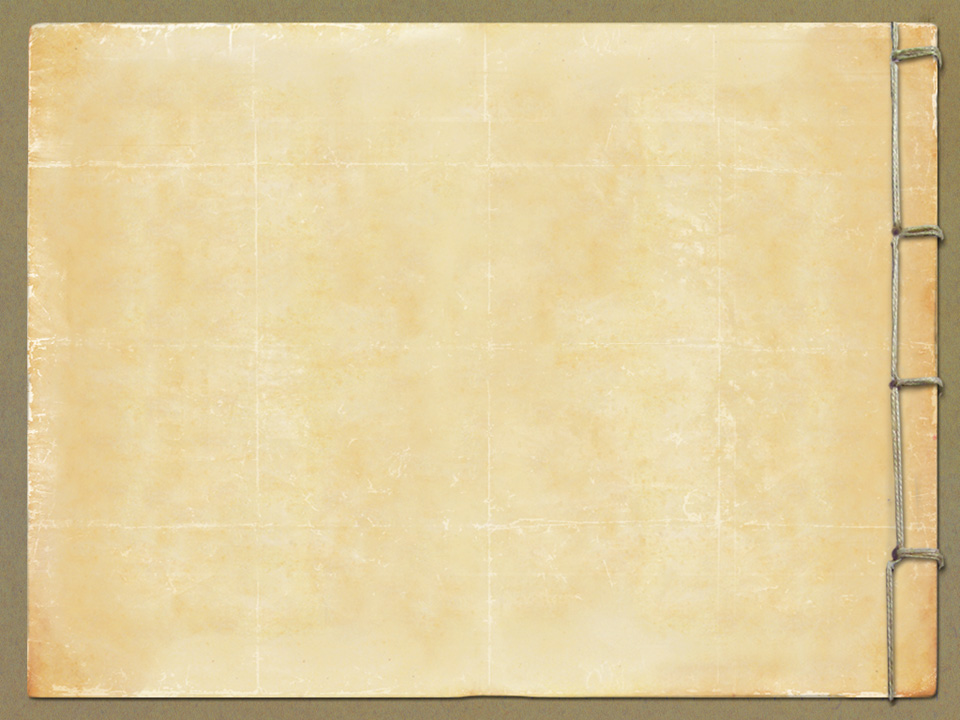 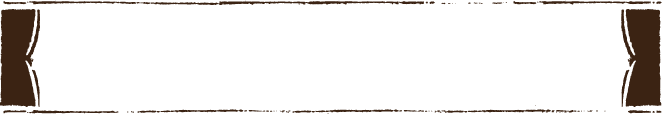 온천의 정의 및 종류
단순천

식염천

유황천

탄산천

중탄산나트륨천

방사능천

철천
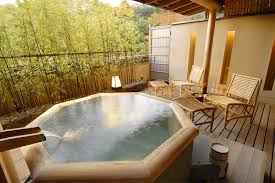 사전적 정의는 지열로 덥혀진 뜨거운 물이 나오는 샘
3
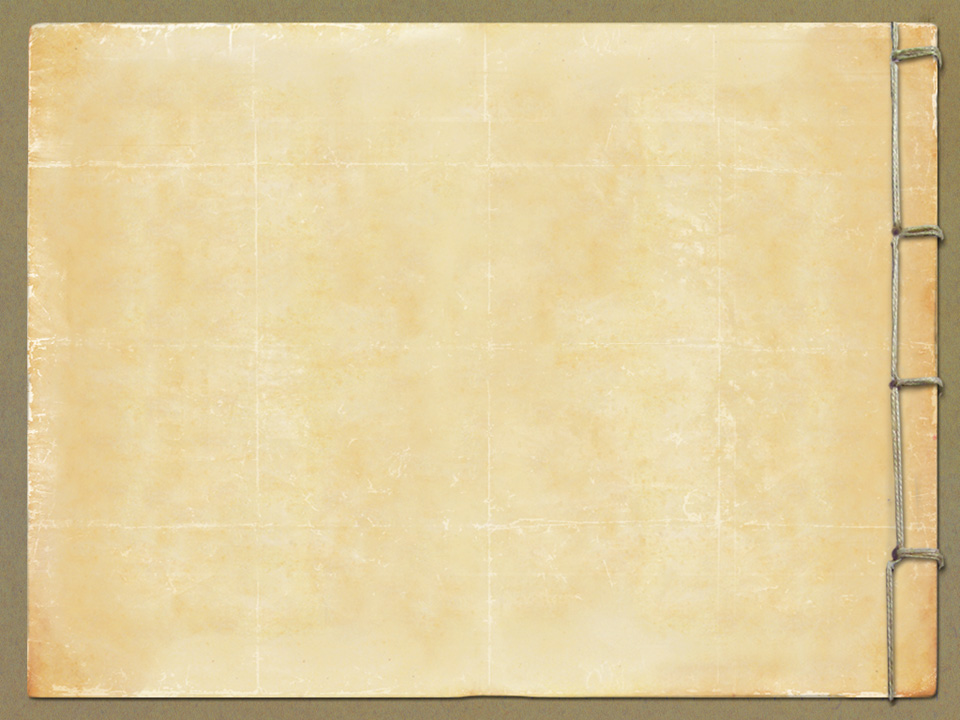 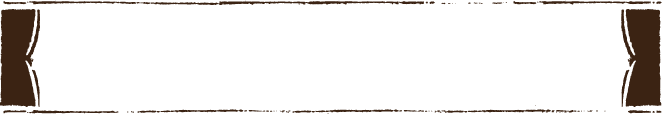 간헐천
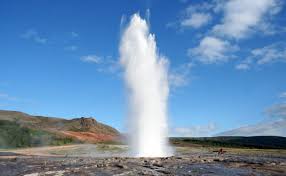 온천의 한 종류. 
계속 뿜어져 나오는 게 아닌 이름 그대로 간헐적으로, 
더 쉽게 말해 규칙적인 시간을 두고 분출되는데 
한번 뿜어져 나오고 
몇 초 혹은 며칠이 지나서 
다시 솟아나는 온천을 뜻한다.
4
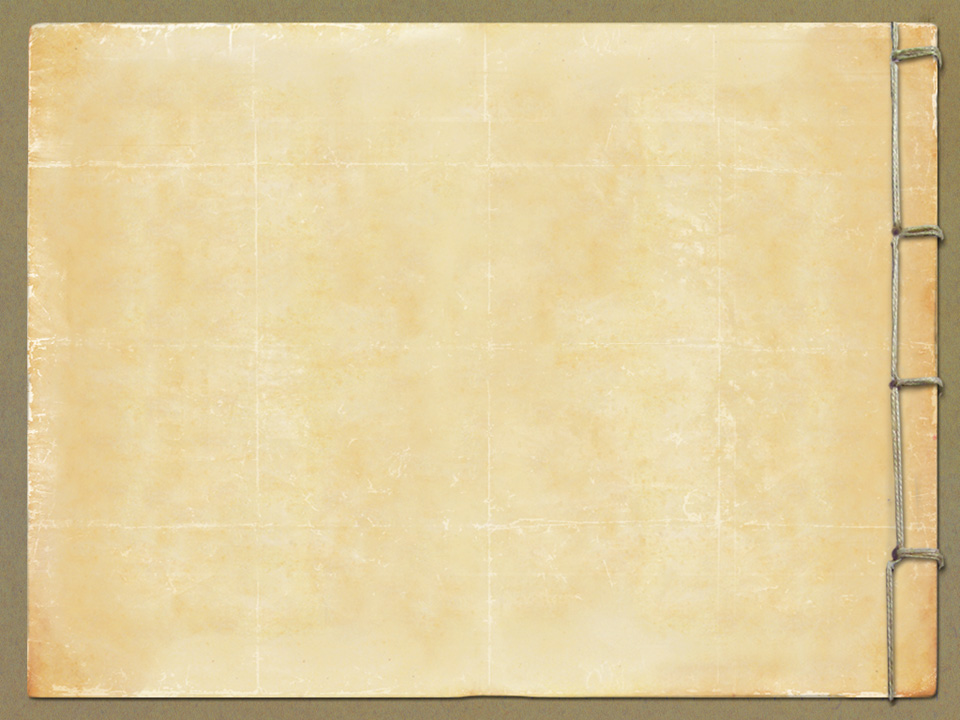 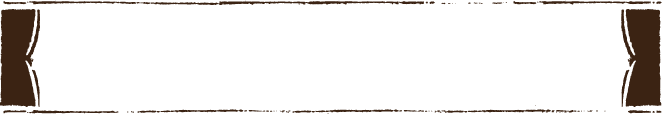 온천마을
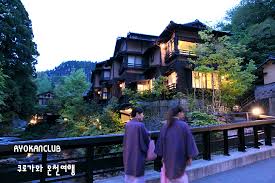 5
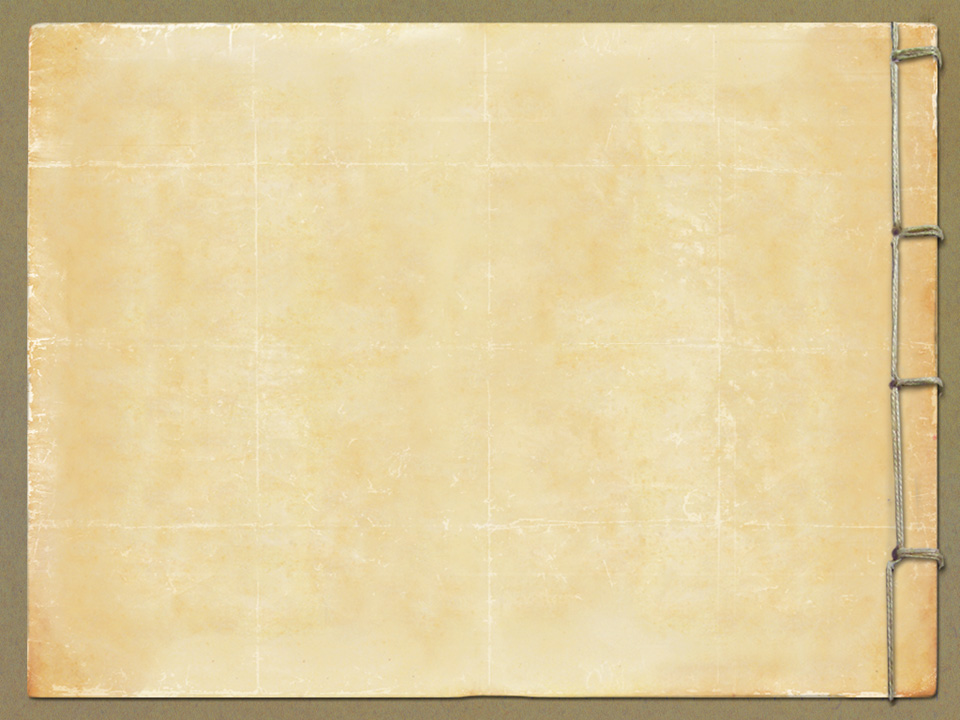 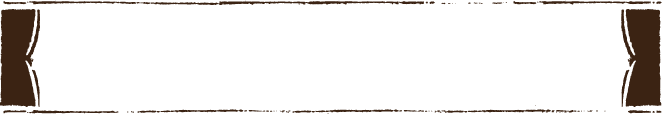 관광객이 뽑은 3대 온천
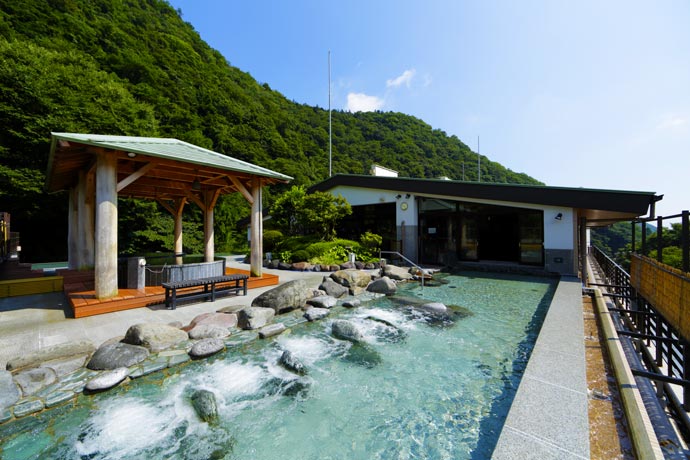 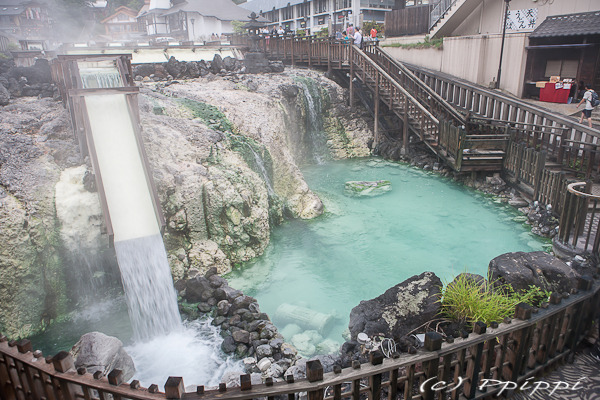 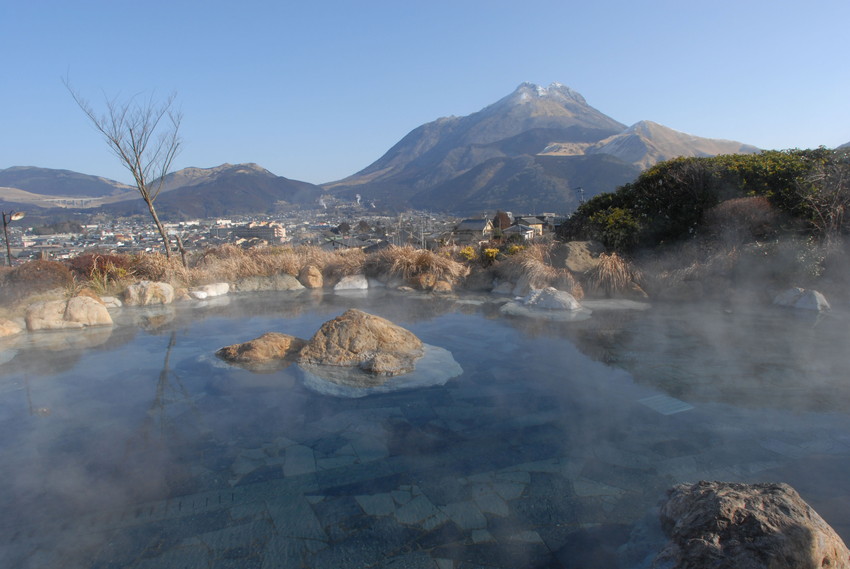 하코네온천
쿠사츠온천
유후인온천
6
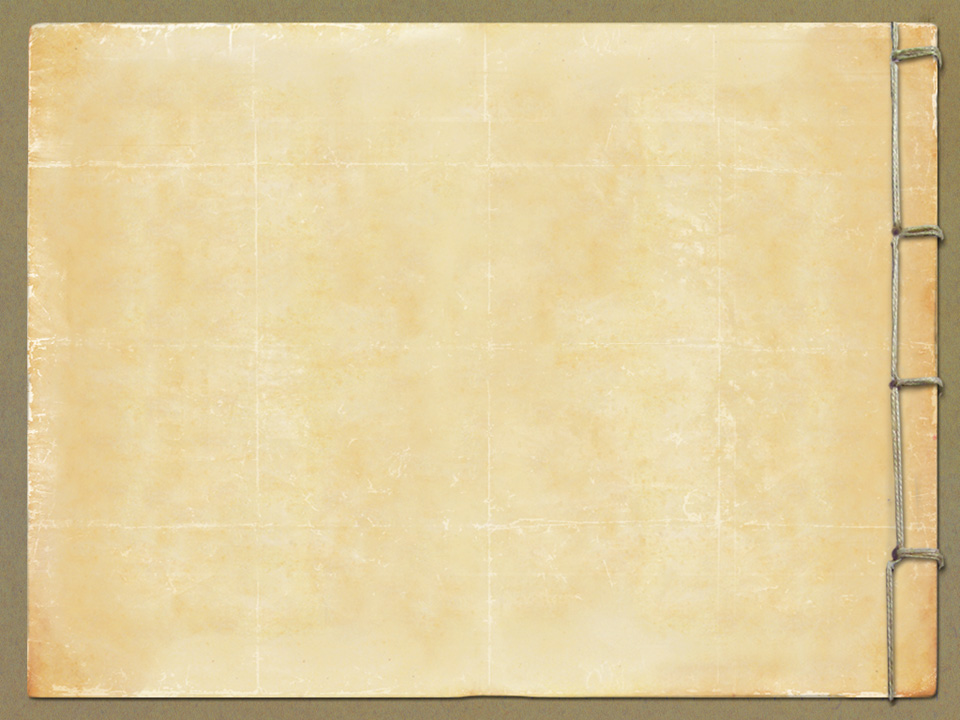 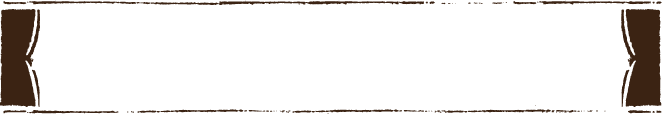 일본인이 뽑은 3대 명천
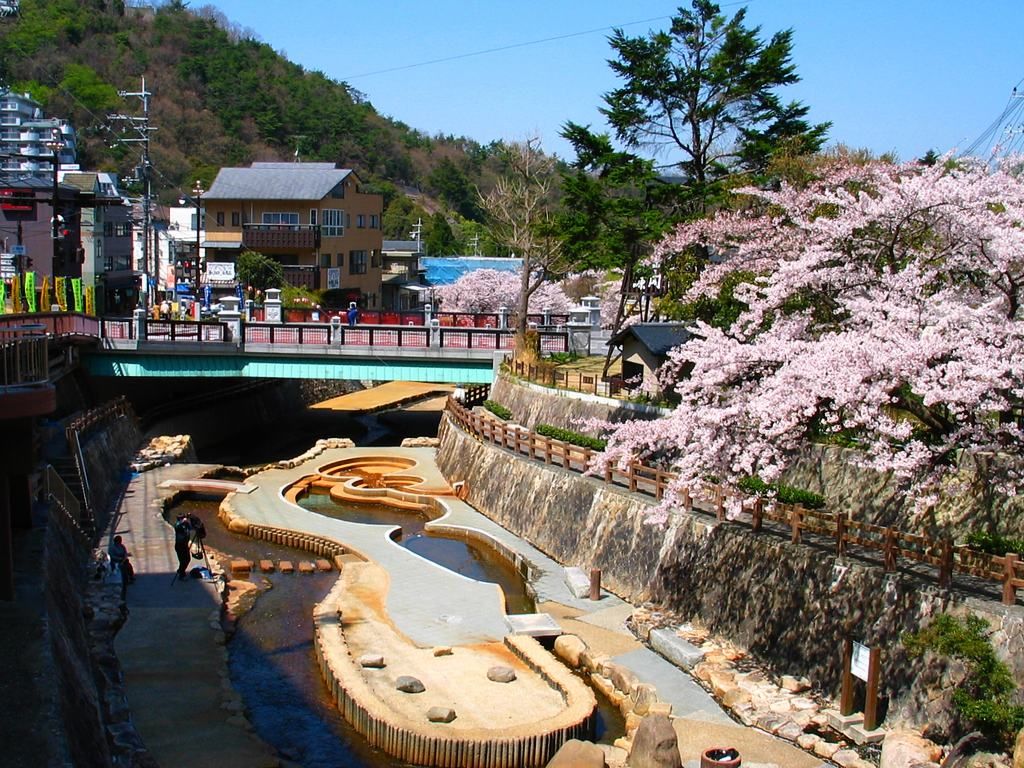 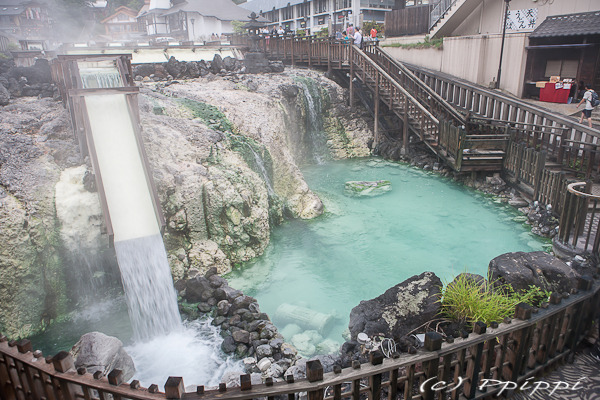 아리마온천
쿠사츠온천
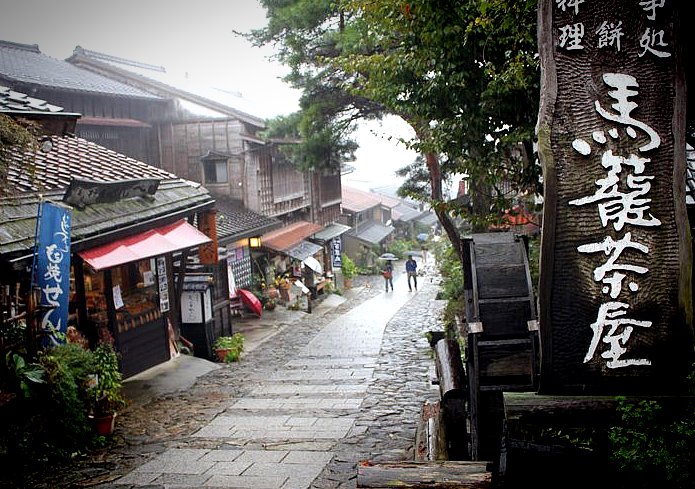 나고야온천
7
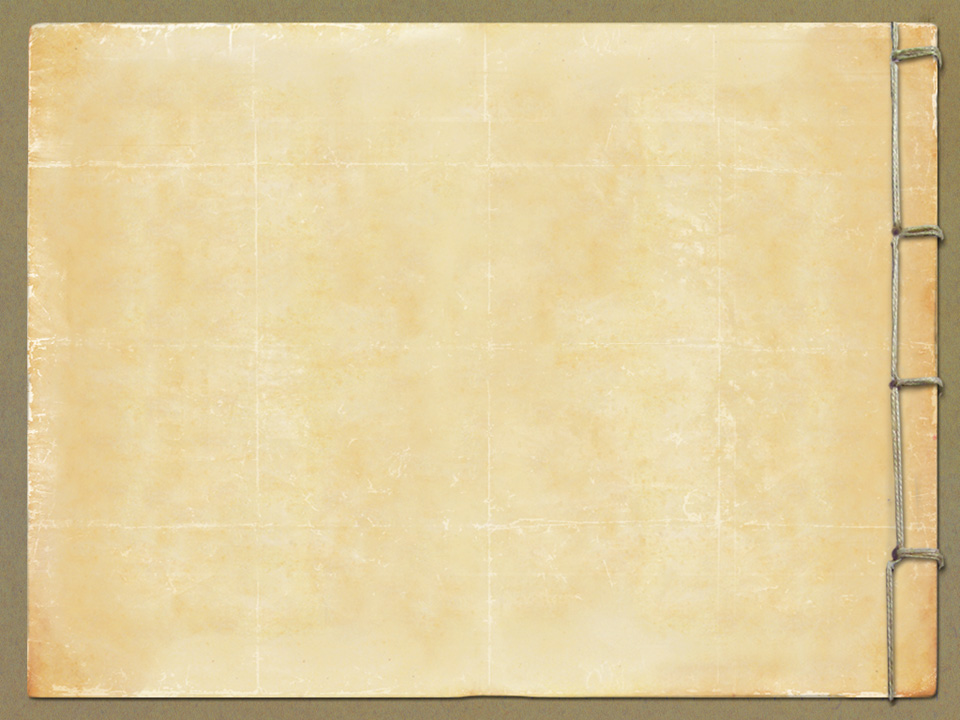 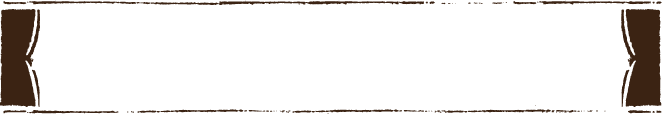 온천을 이용한 부가시설
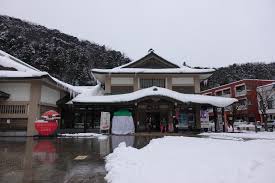 마을공공족욕탕
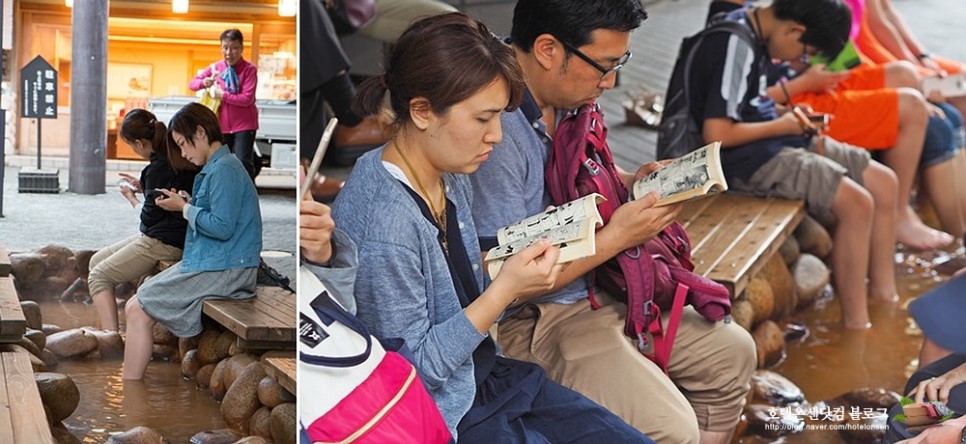 마을관광안내소
8
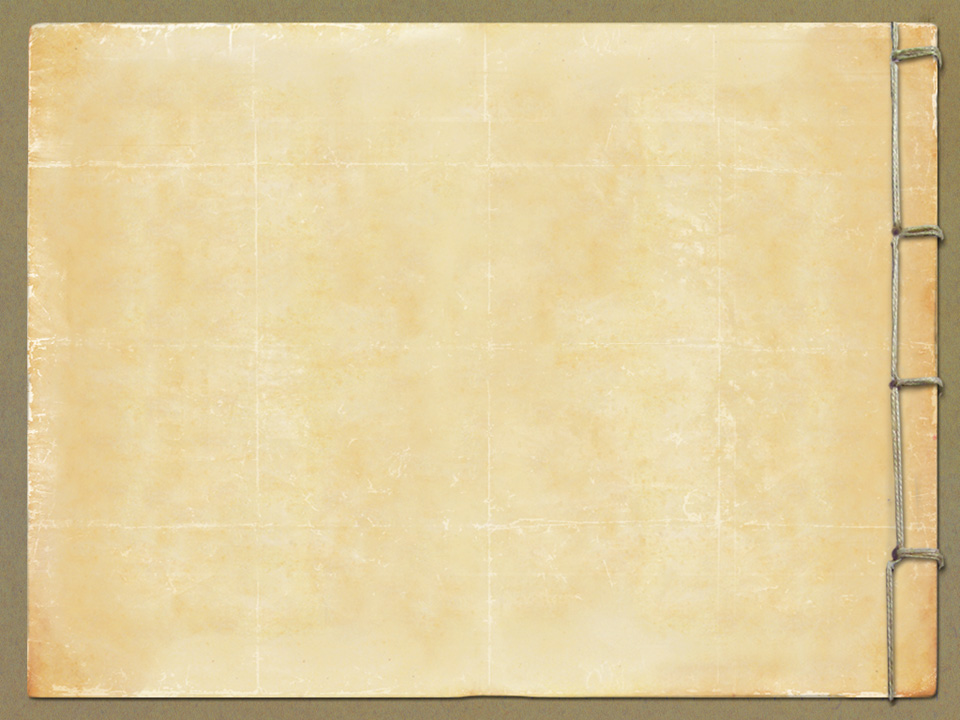 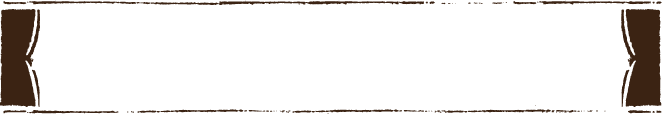 원숭이온천
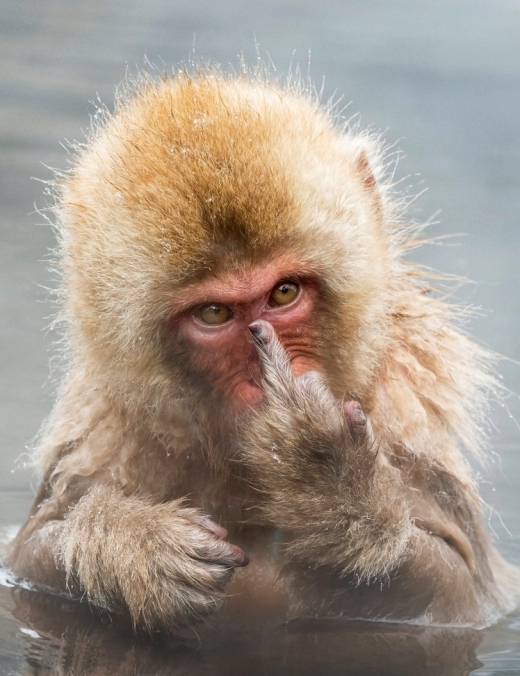 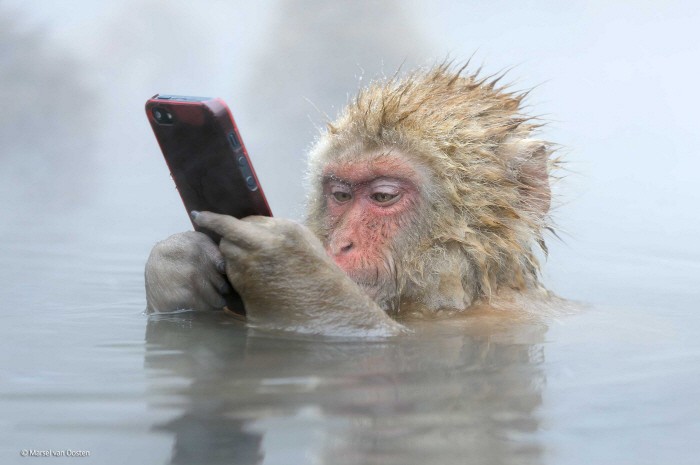 9
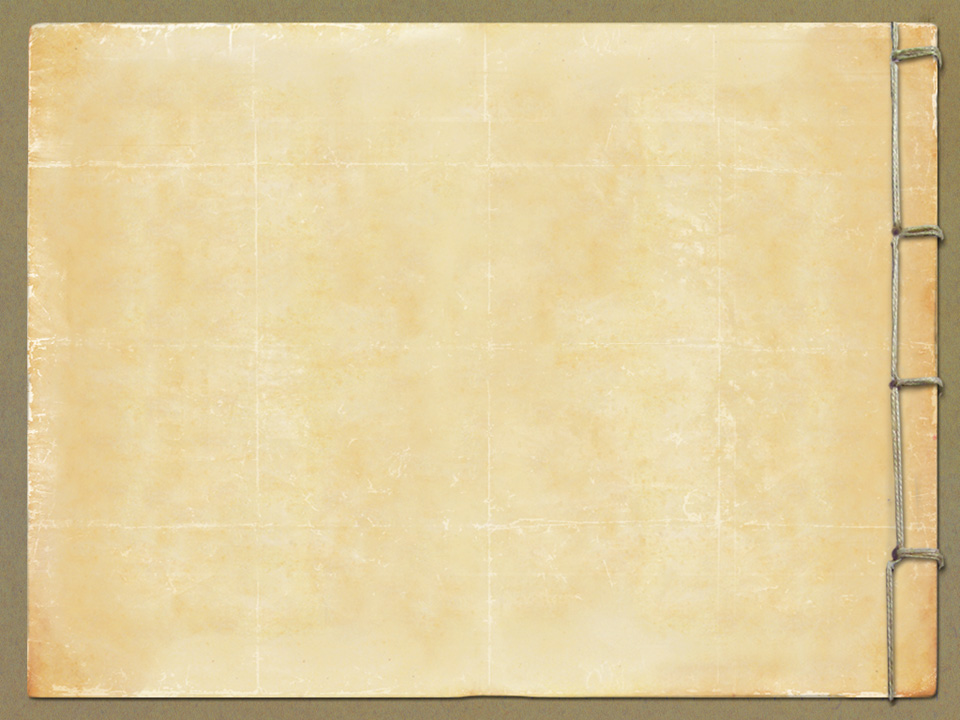 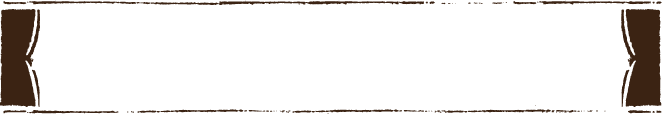 혼탕&노천탕
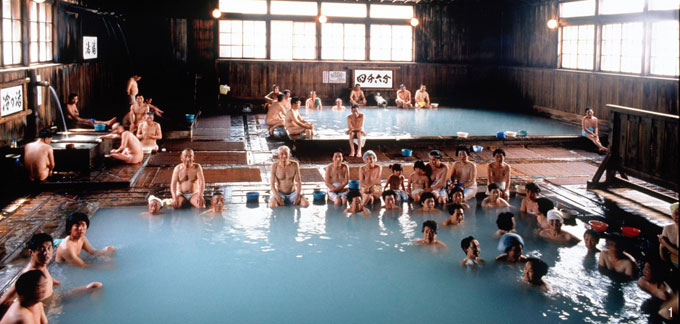 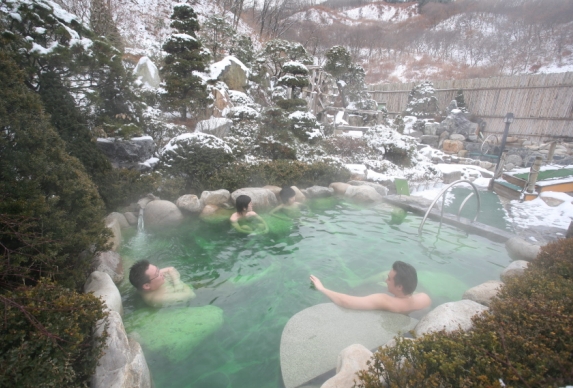 10